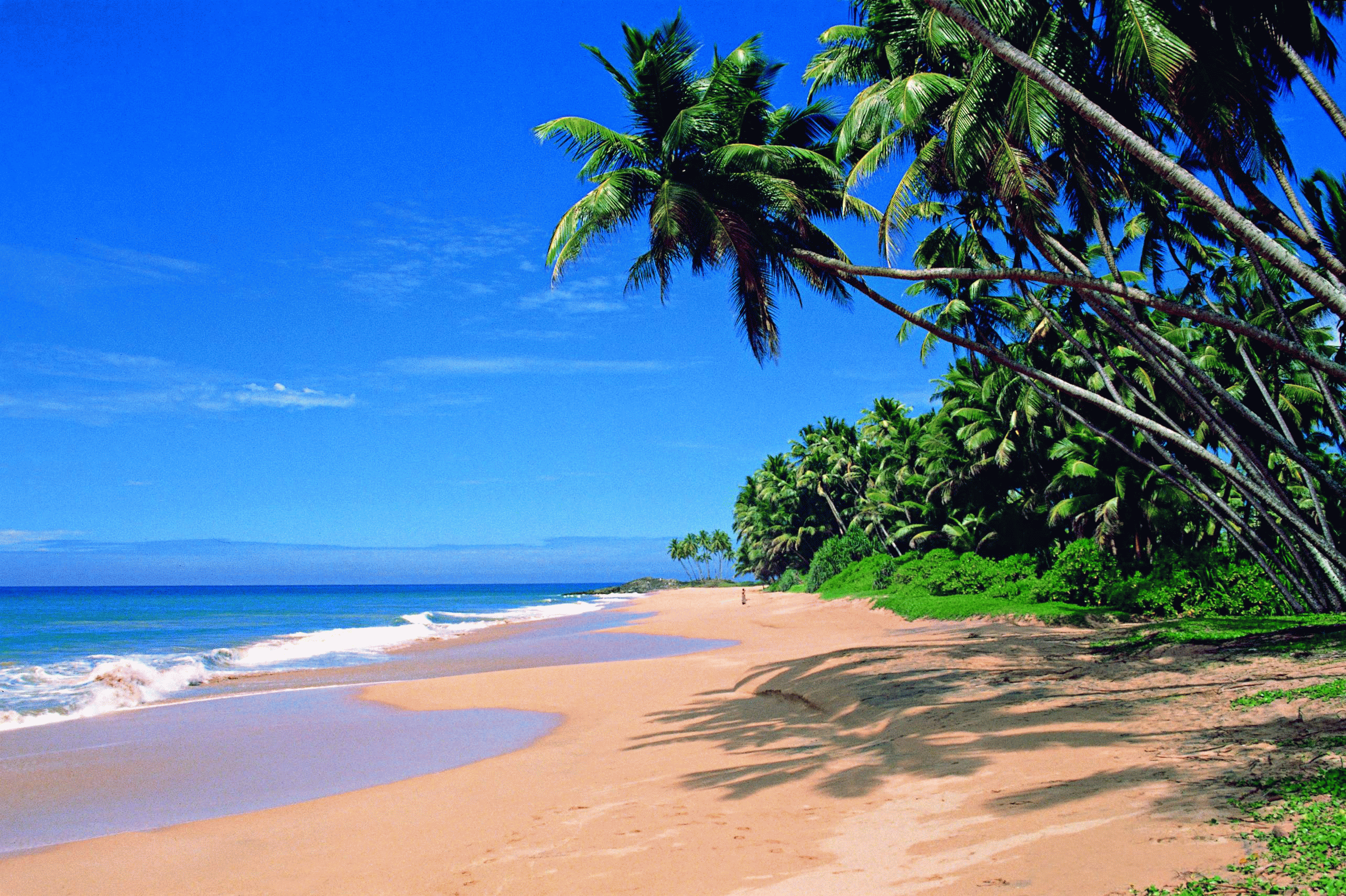 My dear students
Welcome
Welcome to my 
class dear  students
To my class
Presentation conducted by
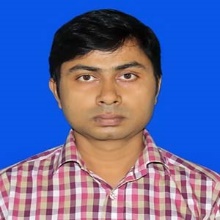 MD. MILAN SHIKDER
Assistant teacher (English)
Hazi Abdul Malek Girls’ High School
Shipyard, Khulna.
Subject :English 2nd  paper
                  Class-9
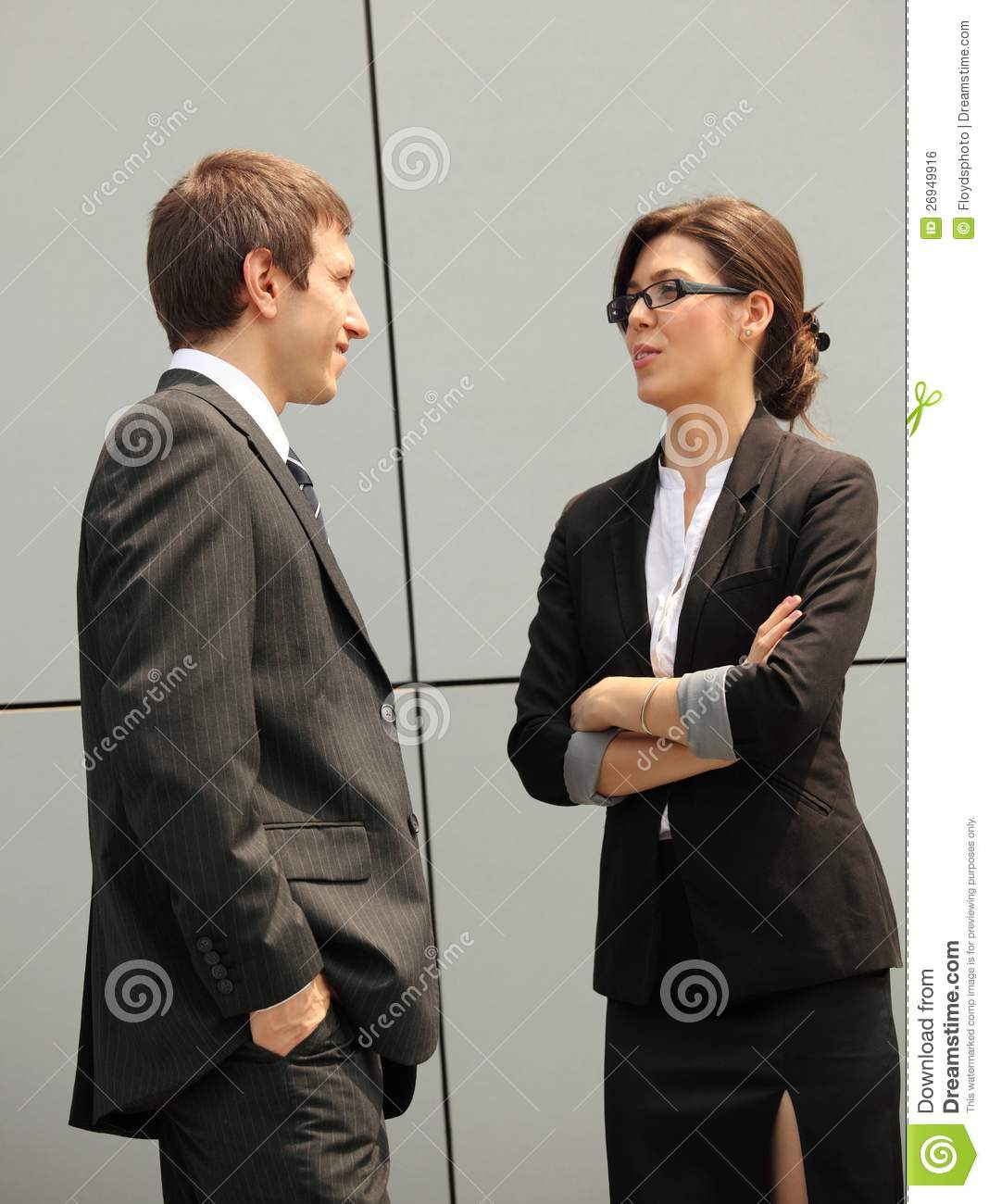 You are not a student, are you?
No, I’m a teacher.
Birds can fly, can’t they ?
Man can not fly, can he ?
Our today’s  lesson is 
Tag Questions.
Learning outcomes :
You will be able to…………….  ?
*Define tag questions..
* Ask and use question 
    tags ……
Let’s enjoy video
RULE -1:
If the statement is affirmative, tag question will be  in negative .
Examples-
He knows my name , doesn’t he ?
They won the game ,didn’t they ?
We love our country, don’t we ?
RULE -2
If the statement is negative, tag question will be in affirmative.
example
He does not tell a lie , does he ?
She did not go to school ,did she ?
You can not speak English  , can you  ?
Let’s learn some contractions:
Do not = don’t
Does not = doesn’t
Did not = didn’t
Am not  	aren’t
Are not 
Is not=isn’t
Have not =haven’t
Will not= won’t
Shall not=shan’t
Can not=can’t

Am not= ain’t (Ame) 	       aren’t (Bre)
GROUP WORK
Group-Noun
a)We are Bangladeshi ,__________?  
b)He does not help me , __________ ?
c)They can not do the  work , _______?
d)He passed the exam , _____________?
e)Follow me, _____________?
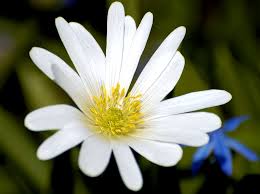 Group -Pronoun
a)It’s a lovely day, _____?       
b)Dirty water isn’t safe , ______?
c)They played well, ___________?
d) Give me a pen _____________?
e)He will do the work, _______?
Group-Adjective
a) Close the door,______________?
b) He runs fast, ___________?
c) Runa passed the exams, _____?
d) We shall do it , _______? 
e)Don’t tell a lie ,_________?
Answers:
Noun:
aren’t you?
does he?
can they?
didn’t he ?
won’t you?
Pronoun:
isn’t it ?
is it ?
didn’t they ?
will you ?
won’t he?
Adjective:
will you?
doesn’t  he?
didn’t she?
shan’t we?
will you?
EVALUATION
What is a tag question ?
Ans: A tag question is short question which joins at the  end of a ststement
Home work
Telling lies is a great sin,…………?
 One lie begets hundred lies,………………..?
Man hardly believes a liar,……………….?
A lair has to lead a miserable life,………………….?
So, all of us ought to refrain rom telling lies,……………?
Thank you all